Pathological fractures
Pazourek L., Rozkydal, Z.
I.orthopaedic dpt., St. Anna Hospital,                              Medical faculty, Brno
Features
Fracture in bone with pathological lesion decresing the stregth of bone

Without trauma
Minimal violence
Normal traumatic mechanism
Etiology
Metabolic diseases
osteoporosis
osteomalacia, HPT

Local lesions
    bone metastasis, multiple myeloma
    benign tumors
    malignant tumors 

Congenital anomalies
     osteogenesis imperfecta,..

Other entities
     Paget´s disease of bone, fibrous dysplasia
osteomyelitis
osteonecrosis
♂ 53 let
Fr. by opening a bottle

i.m. osteosynthesis
Increasing swelling and mass  in upper arm
X- ray repeated no finding

back pain after 3 months
After 4 months referred to our clinic

Exulceration

Th 12 large osteolytic lesion
Risk o paraplegia

Metastasis of carcinoma from small
   cells
Metastasis of carcinoma
♂ 26 let
Fr. by driving a car
AO plate osteosynthesis

Afterwards increasing mass

X ray after 3 months
OSTEOSARCOMA HIGH-GRADE
Fall on stairs
Supracondylar fr.

Osteosynthesis with a nail

Increasing pain and swelling

After 6 months removal of metal a biopsy
Fracture not healed

Referred to our clinic
♂ 42 let
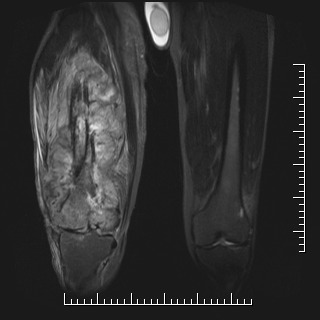 LEIOMYOSARCOMA  G3
Bone metastases of carcinoma
Breast, prostate, kidney, lung, thyreoid gland

Assessment of prognosis 
Visceral or bone lesions, solitary or multiple lesions
Type of primary  tumor, staging
Time of first occurrence  
Sensitivity to other treatment
Comorbidities and general   condition
Pathological fracture makes always the prognosis worse
Multidisciplinary access
Mirel´s score
TU-THA optimal solution
Metastasis of clear cells renal carcinoma (angiography with embolisation)
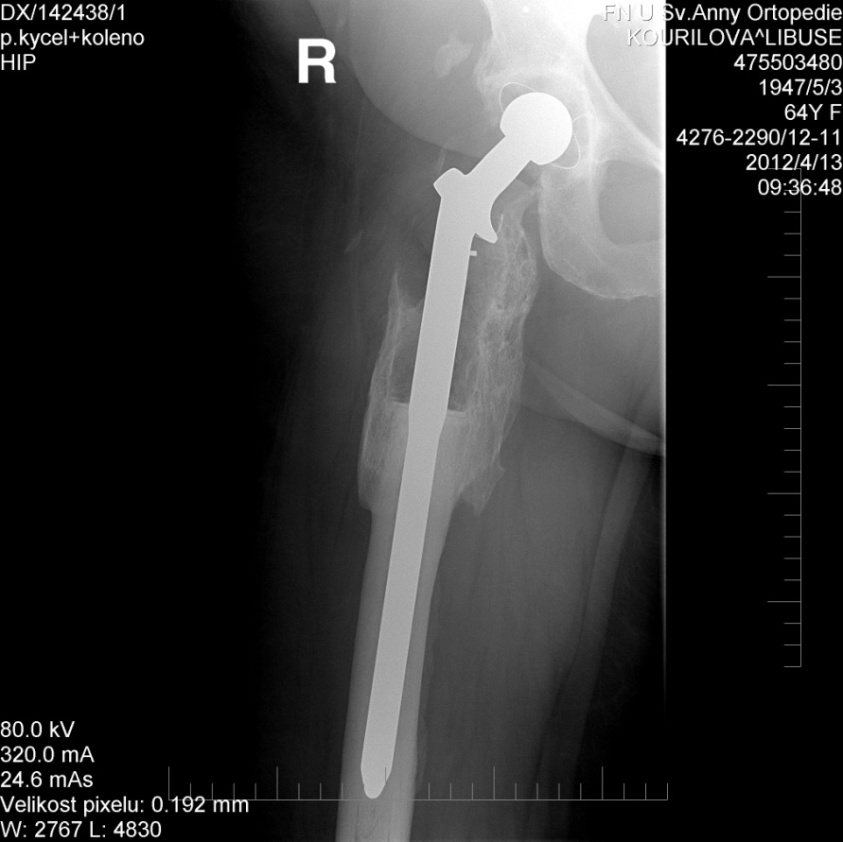 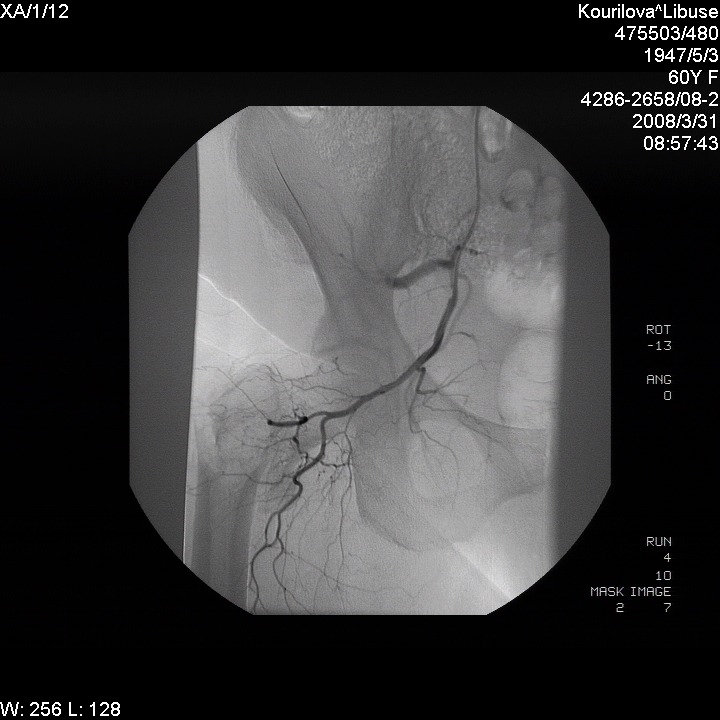 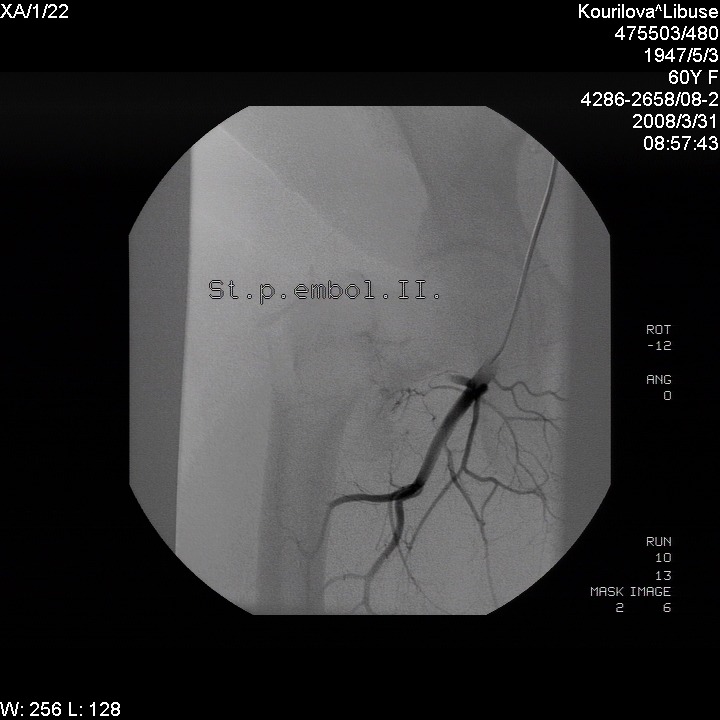 Condition after osteosynthesis for pathological fr.  with metastasis of renal tumor, progresion of osteolytic lesion
No adjuvant chermotherapy
Angiography + embolisation, resection
TU THA
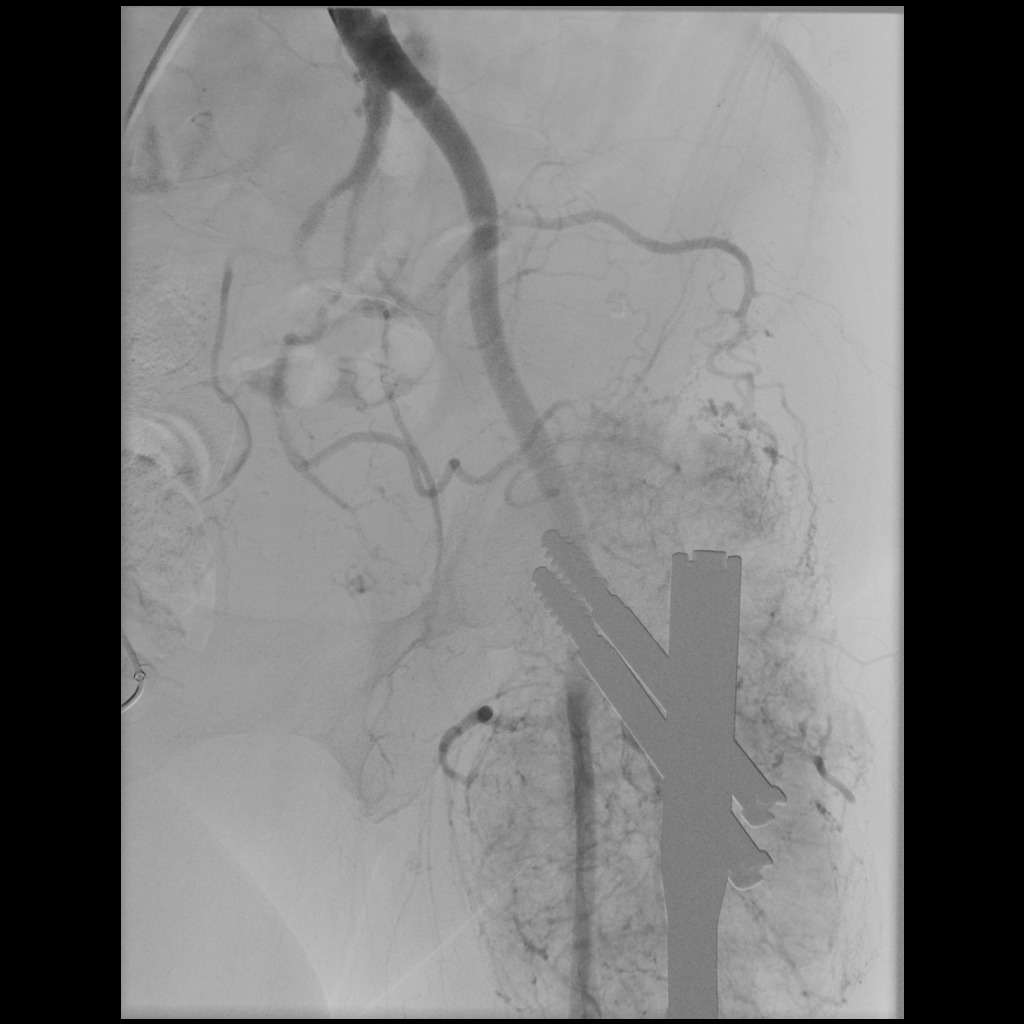 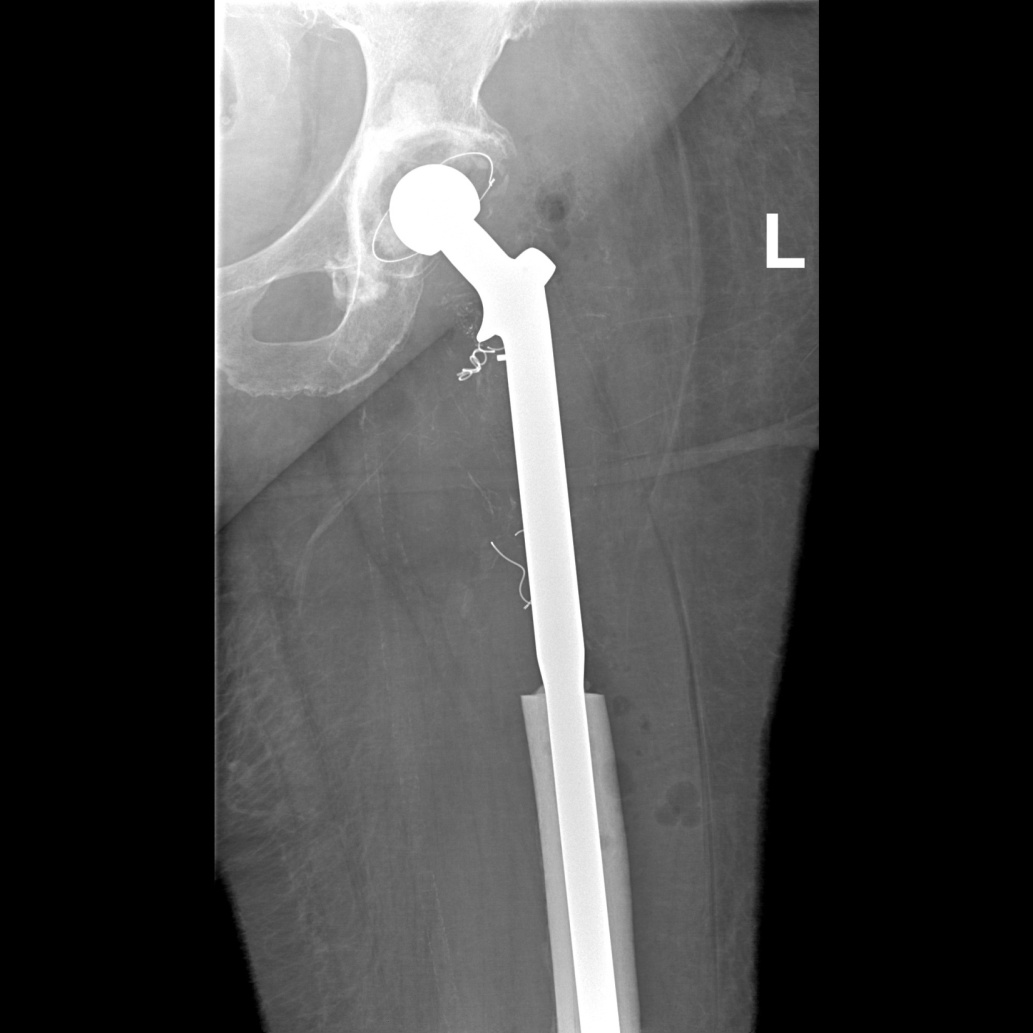 ♂ 58 let
Total thyroidectomia 7 years ago, radiotherapy and chemotherapy
X- ray osteosynthesis 2 years ago,   no further treatment
METASTASIS  of thyroid carcinoma
No further treatment for humeral lesion
No radiotherapy

Disarticulation  in shoulder
Total femur
Metastasis of breast carcinoma,
good prognosis
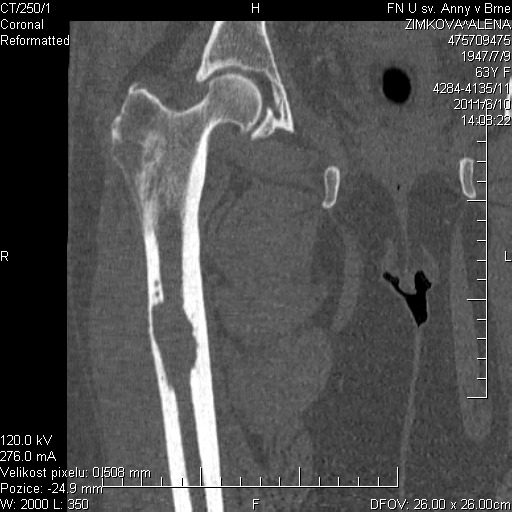 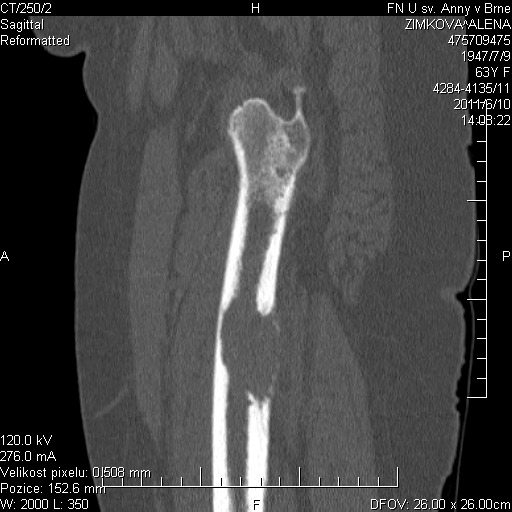 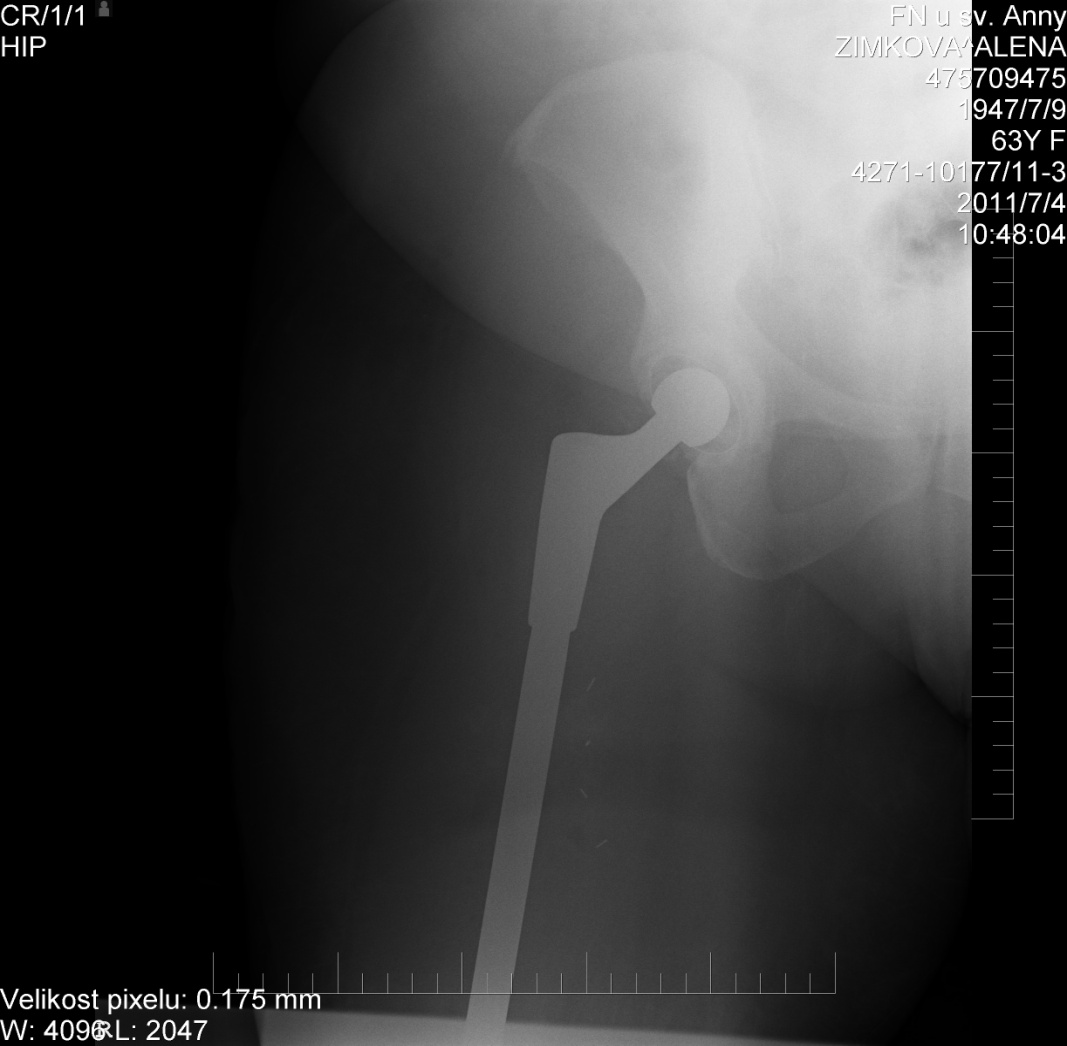 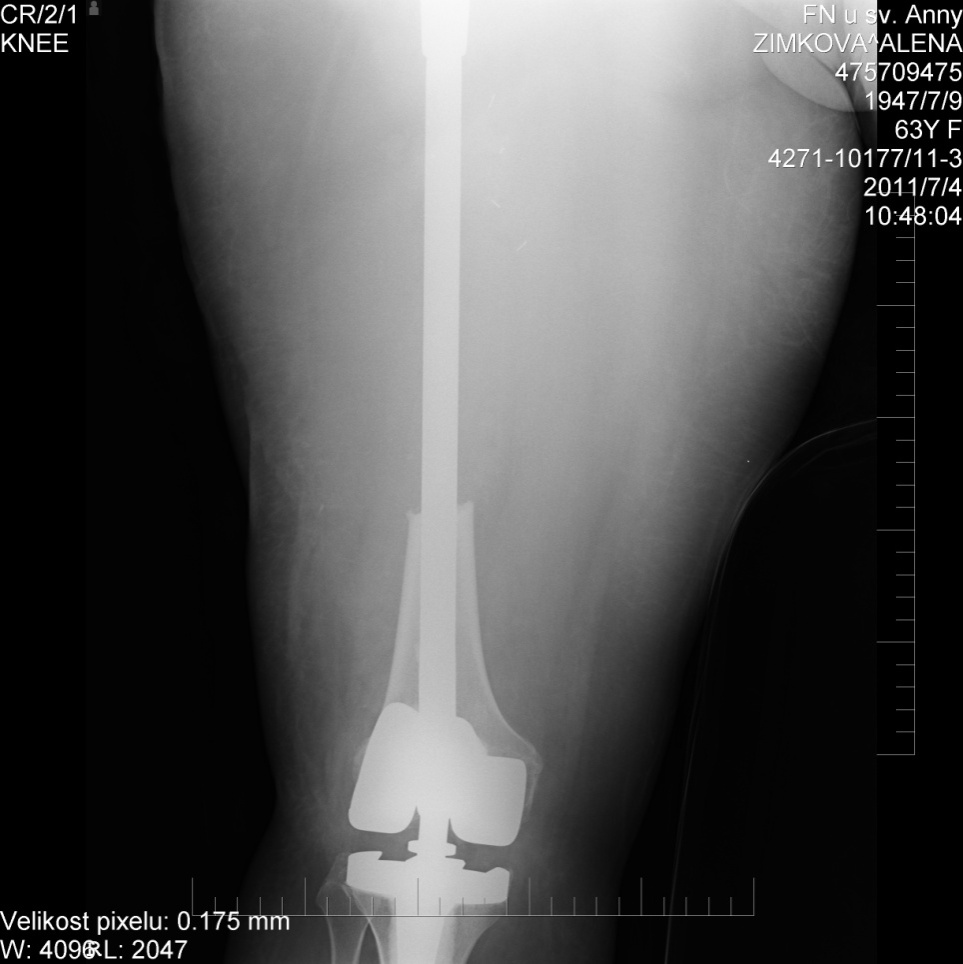 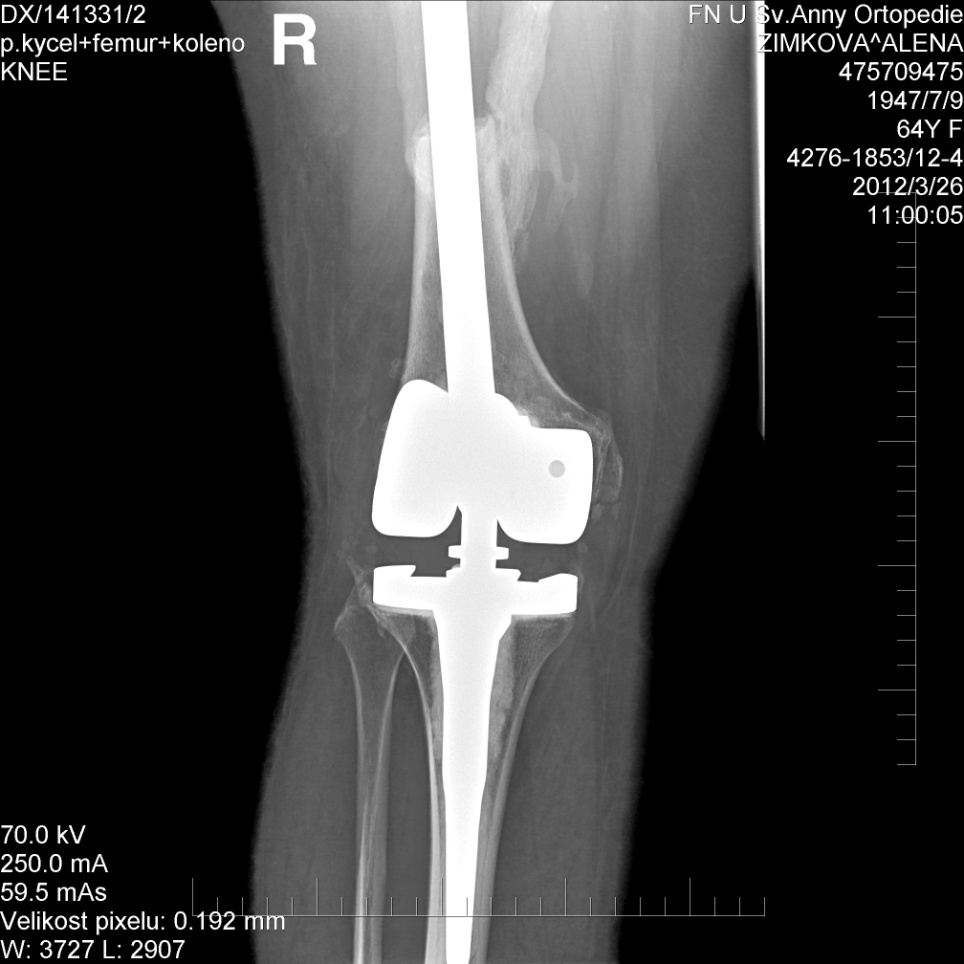 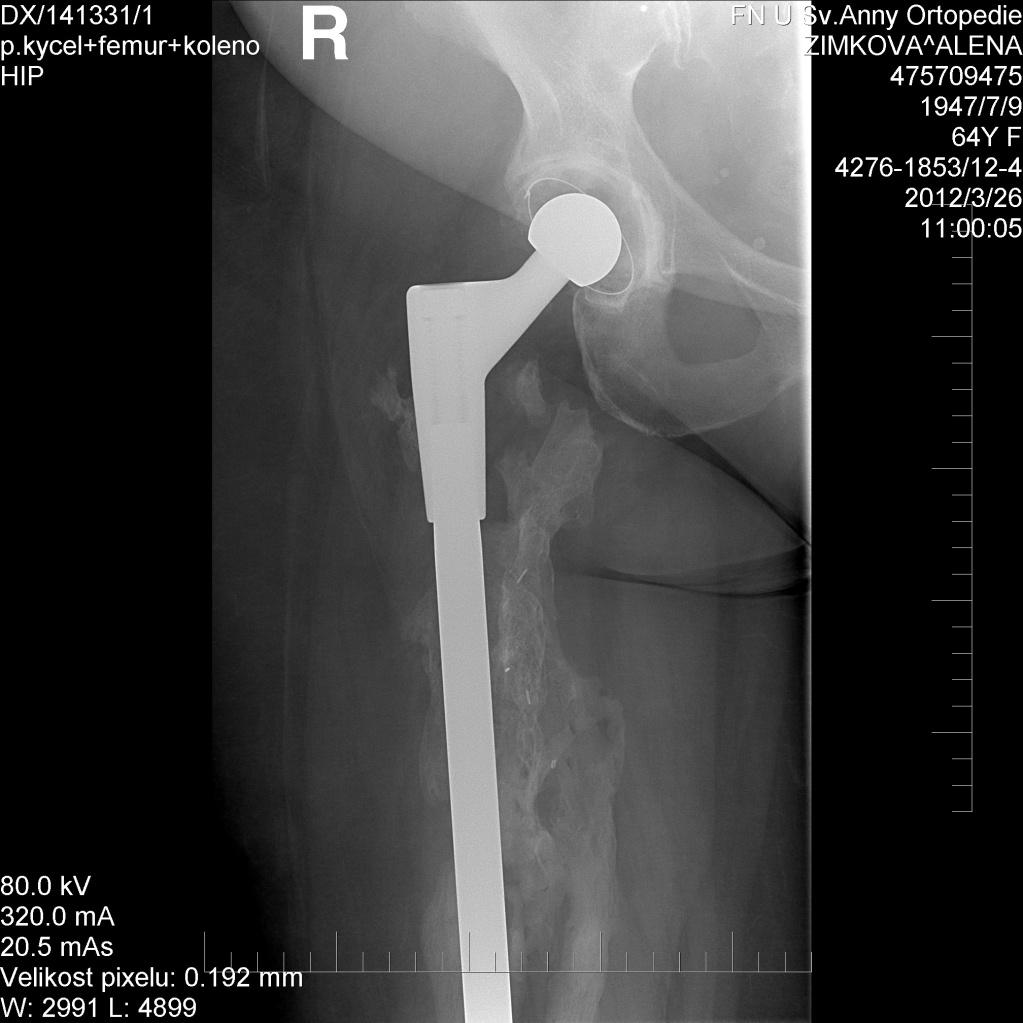 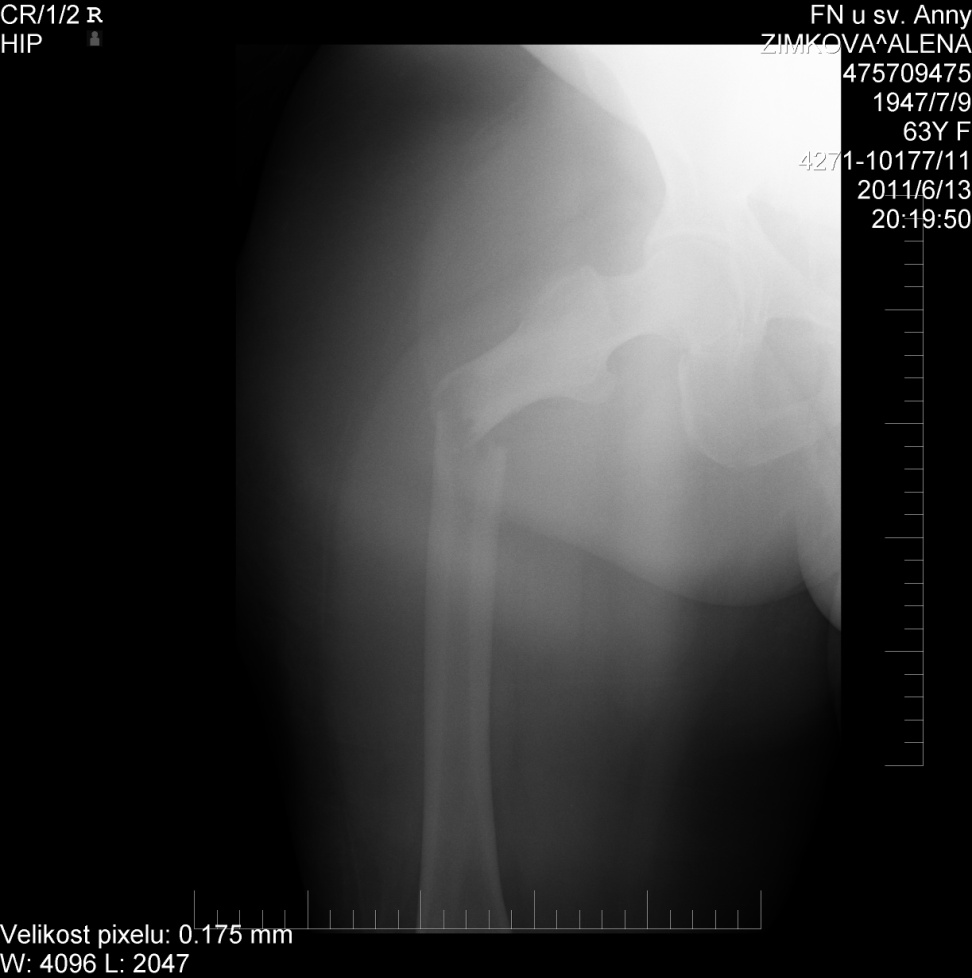 Dislocation of TU THA
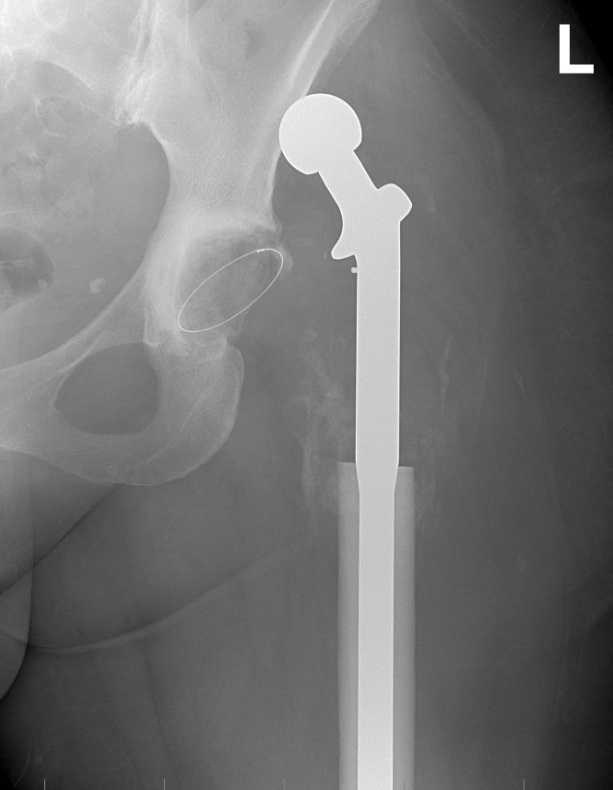 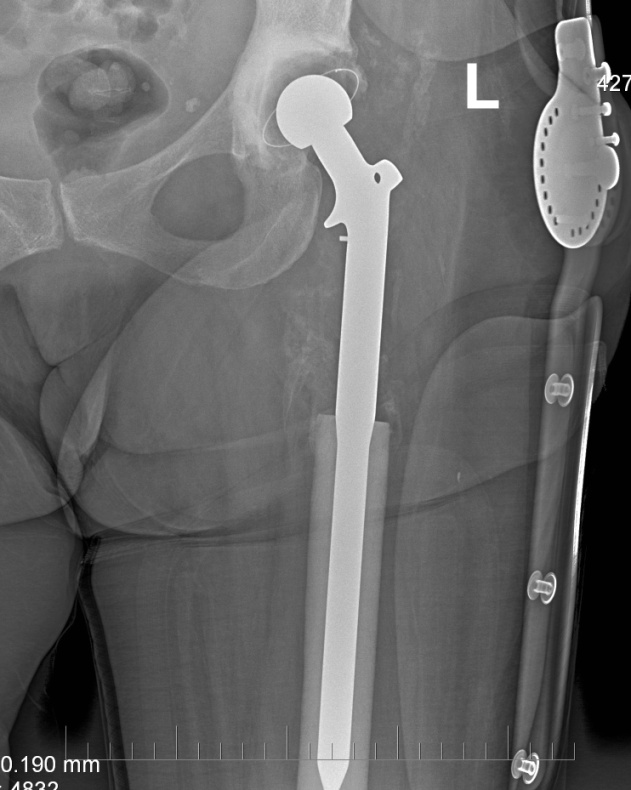 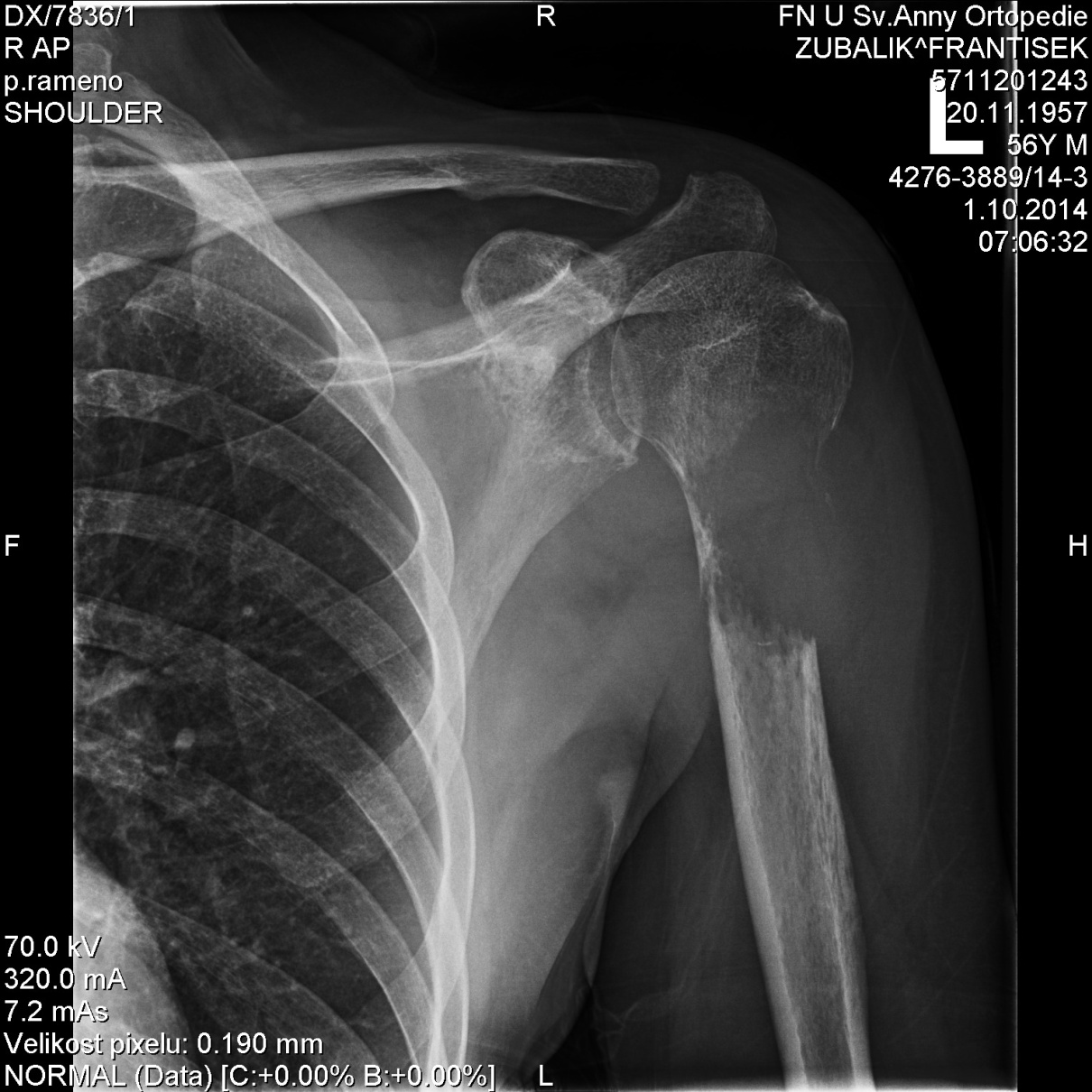 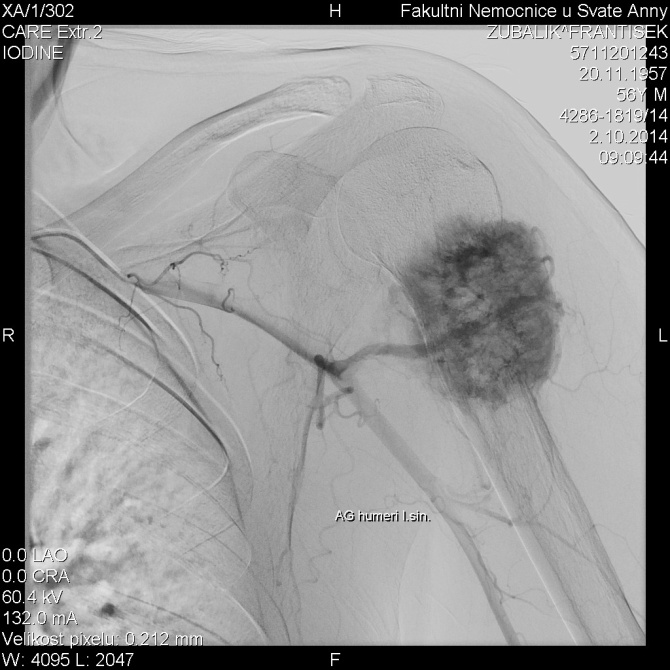 Proximal humeruHead prosthesisReverse  total shoulder replacement
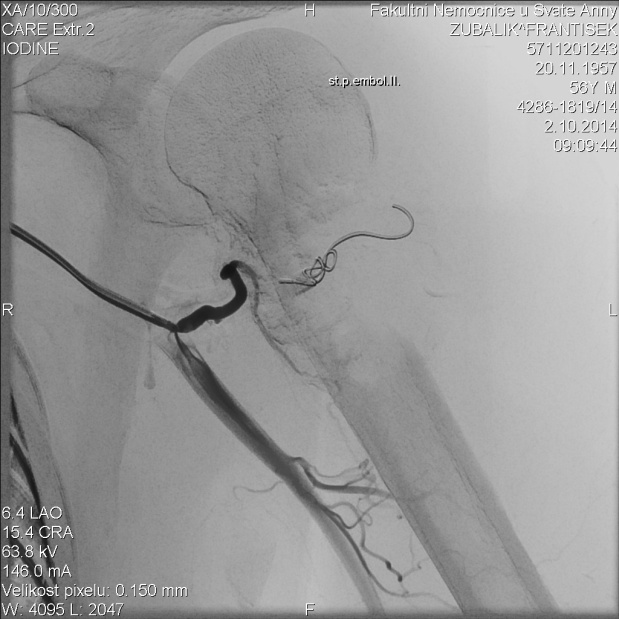 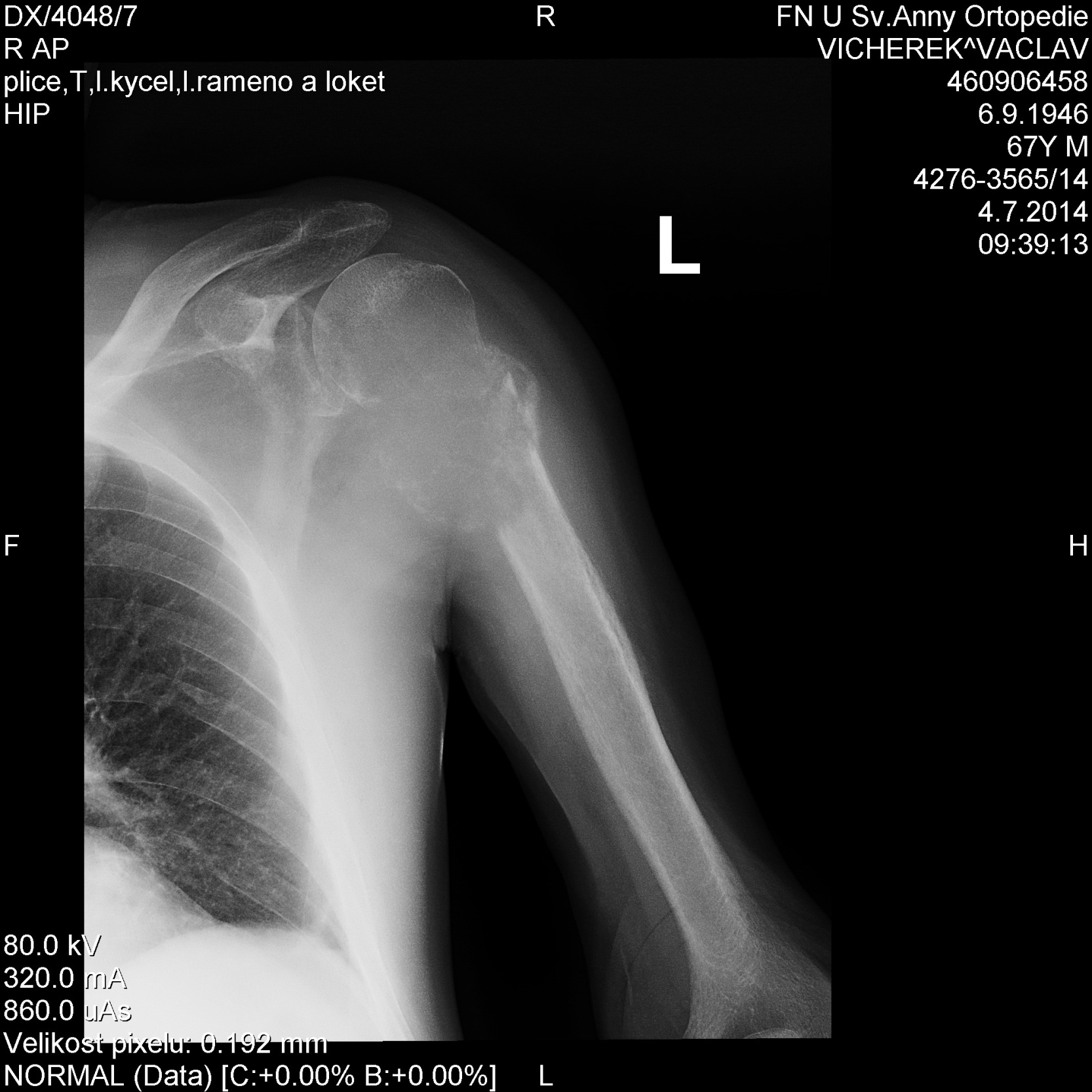 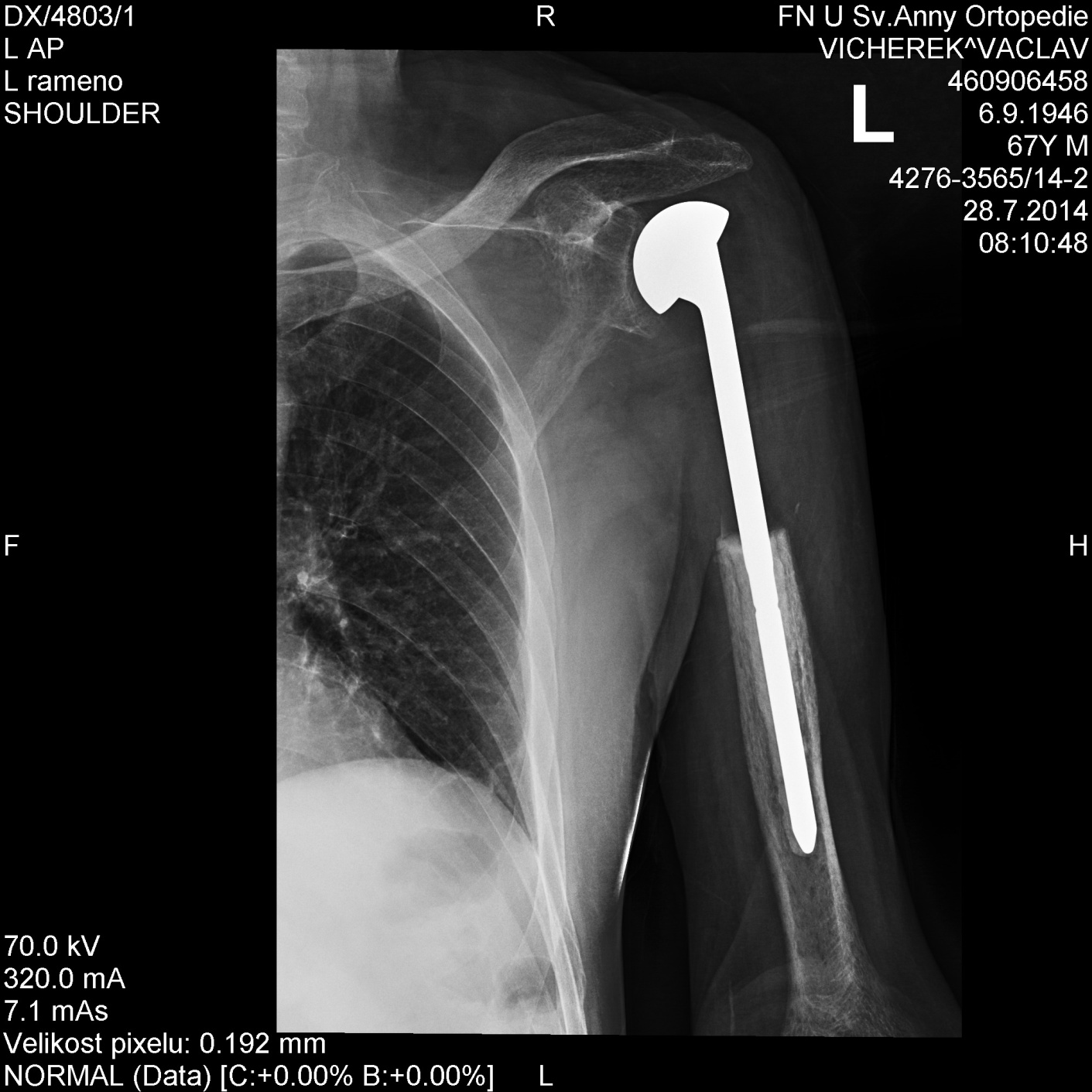 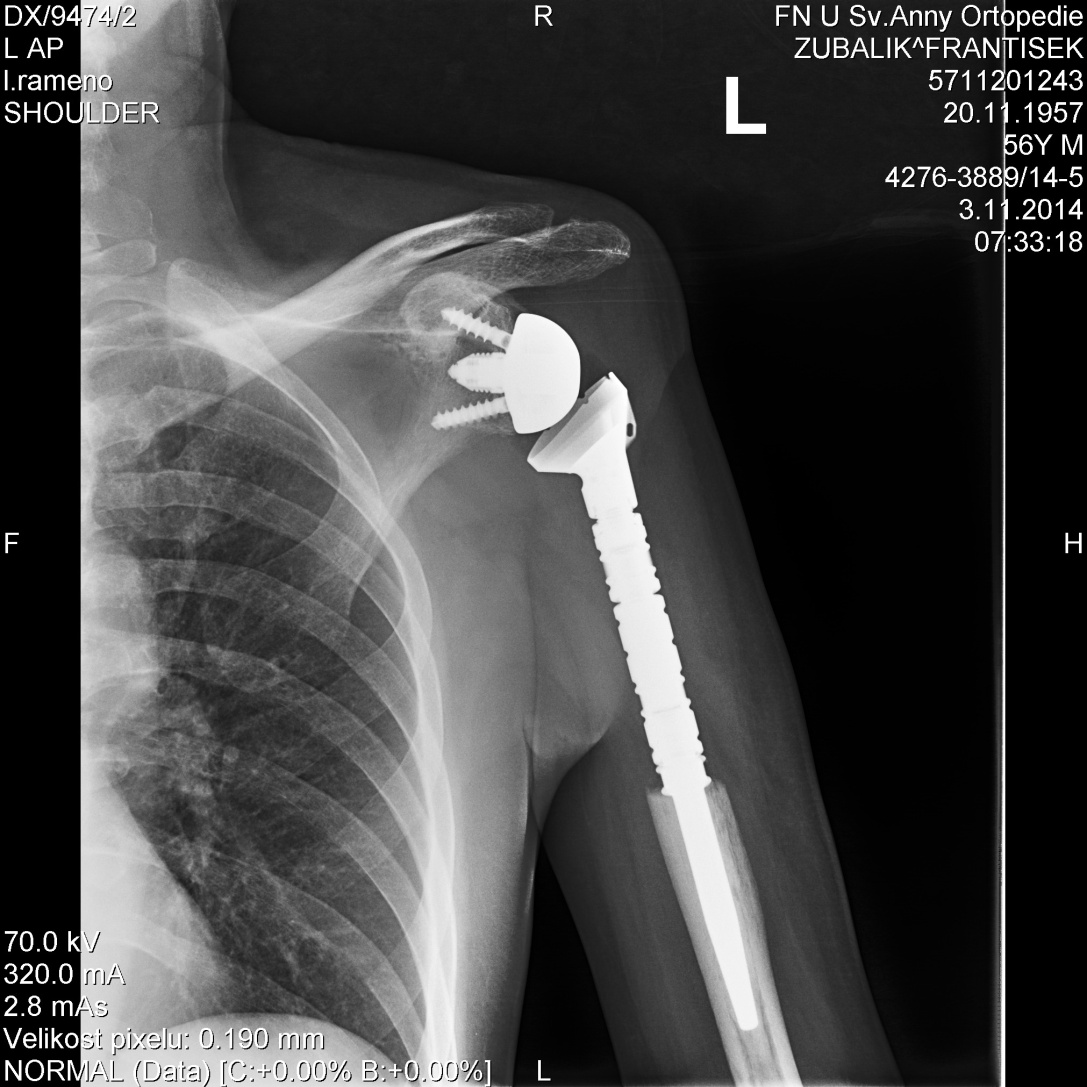 TU-TKA
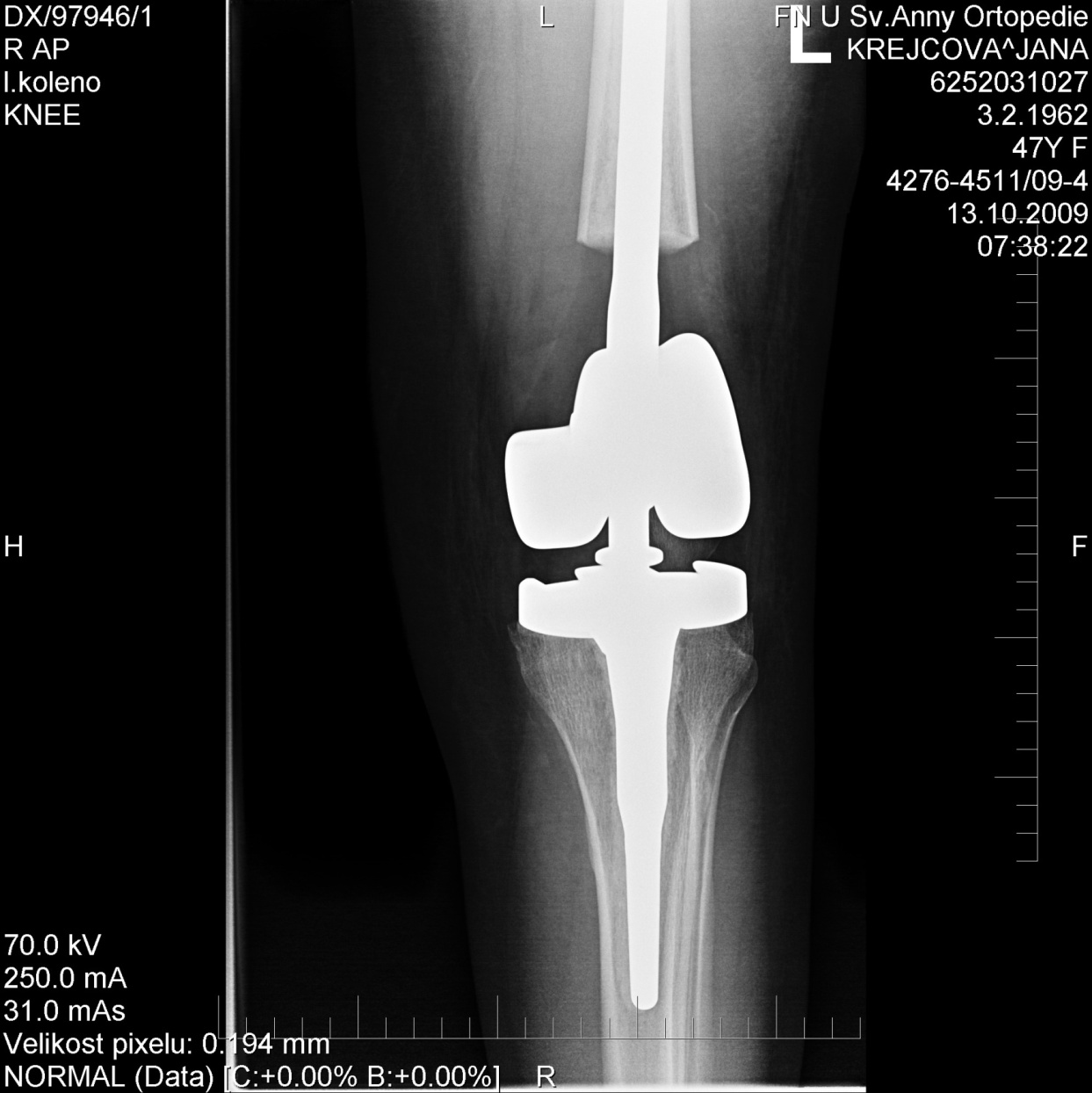 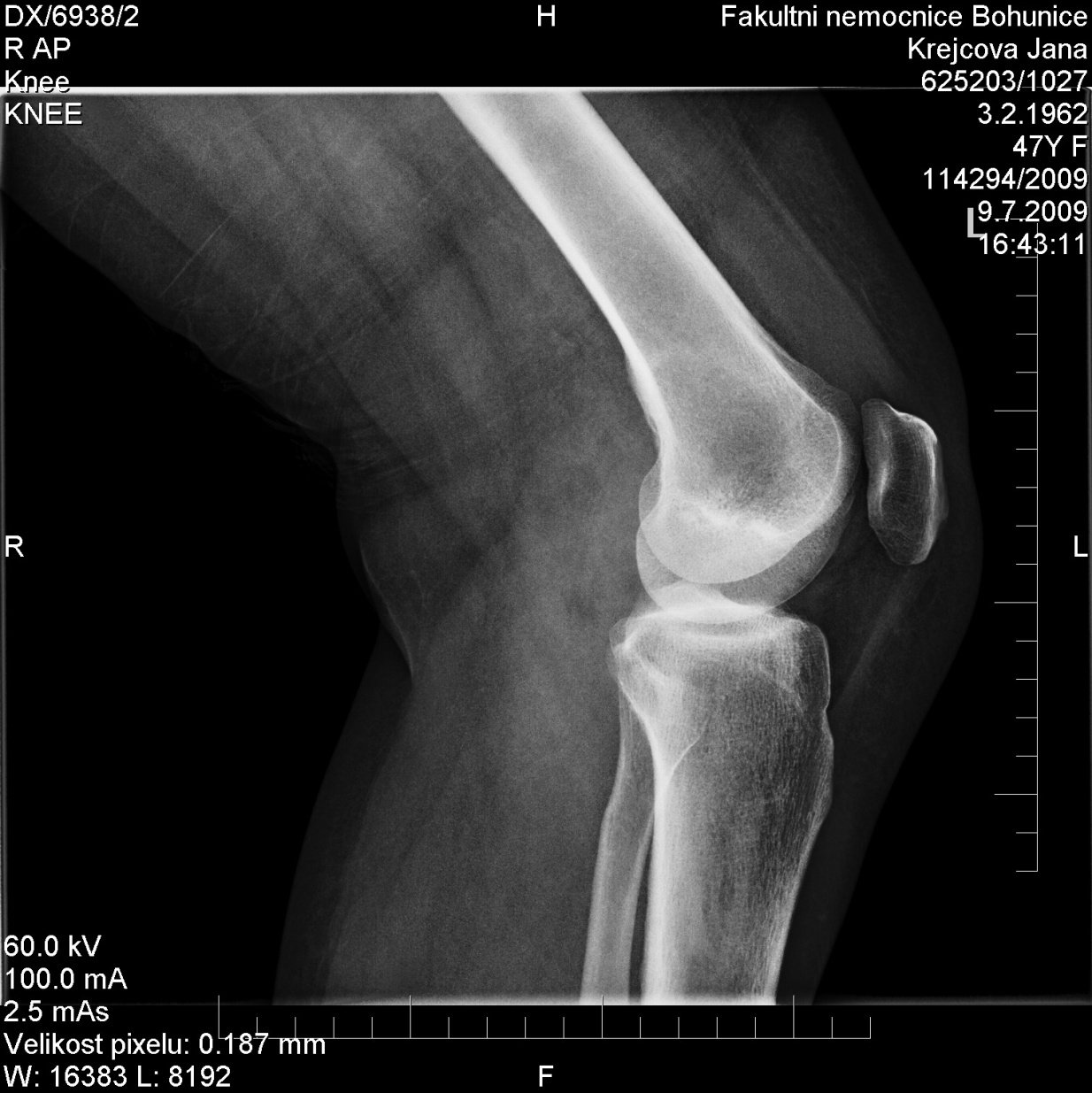 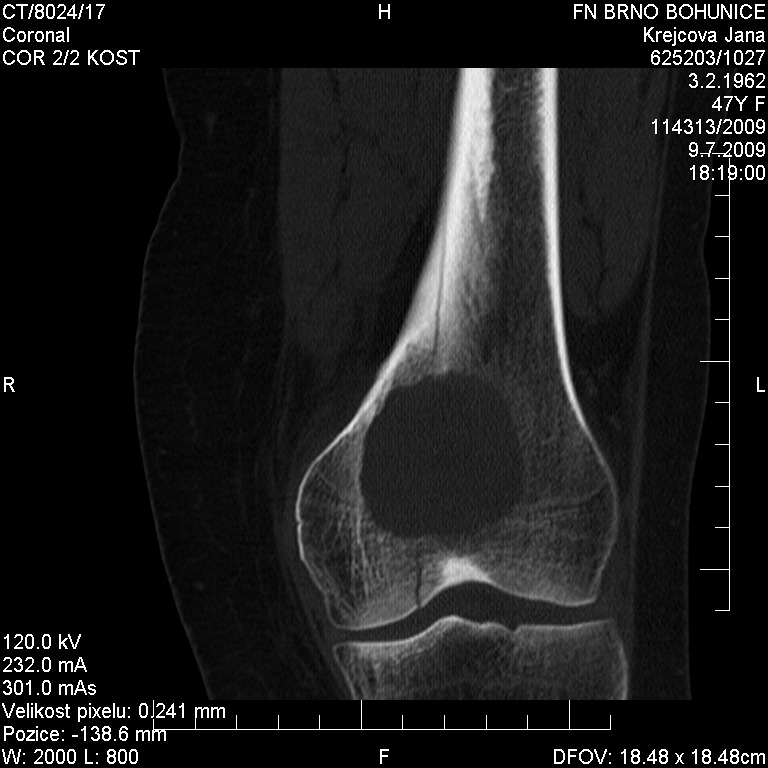 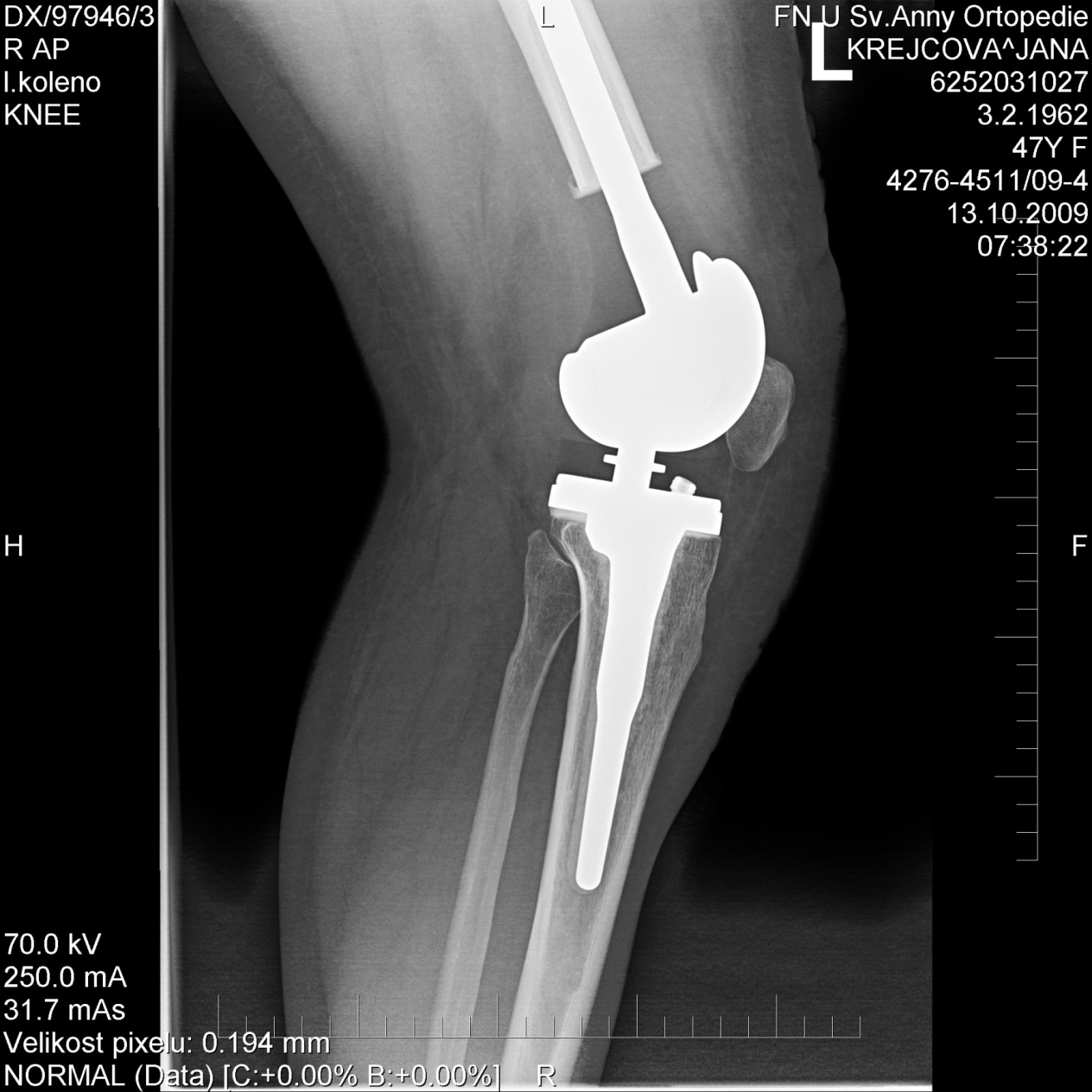 Metastasis in diaphyseal region
Femur and humerus
Types 
i.m. nail
Resection + cement a osteosynthesis
Resection + intercalary spacer
Resection + bone graft and osteosynthesis 
Radiotherapy in a case of nonradical surgery
i.m. nail
Tumor in situ
 paliative surgery
 wrong prognosis
Adjuvant radiotherapy
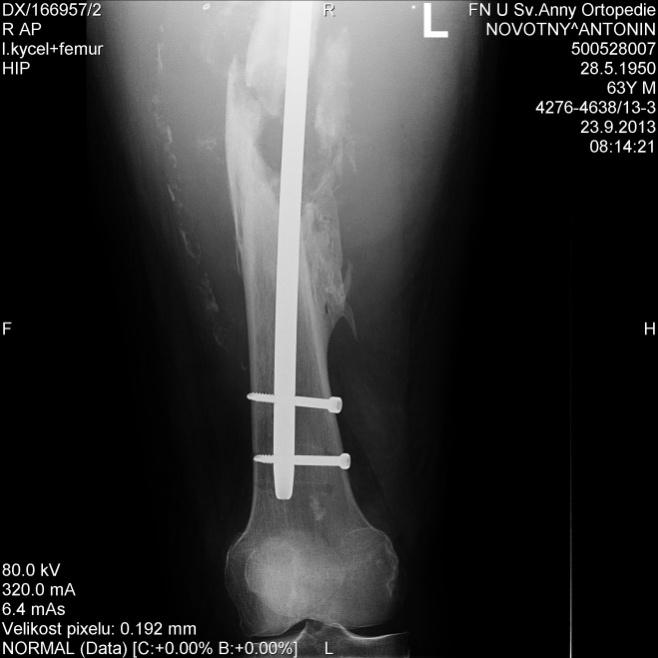 Curretage + osteosynthesis + cement
Resection + i.m.  nail and cement
Diaphyseal spacer
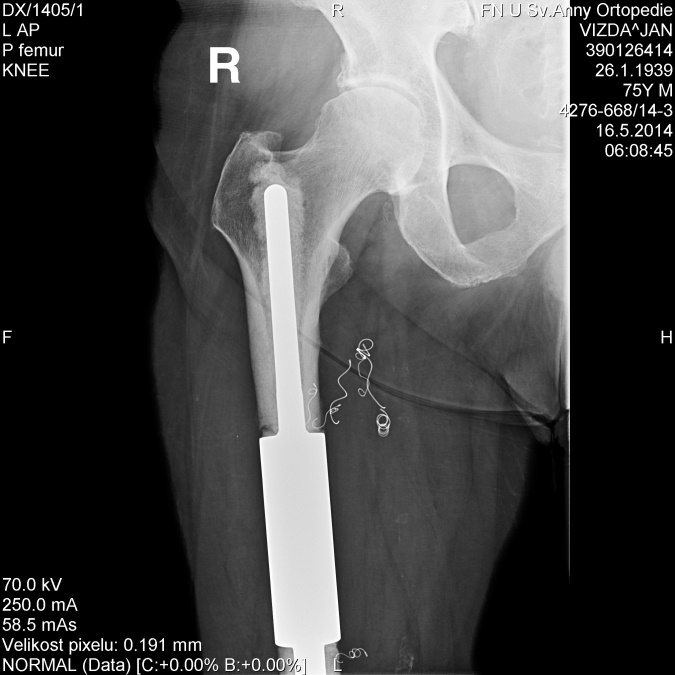 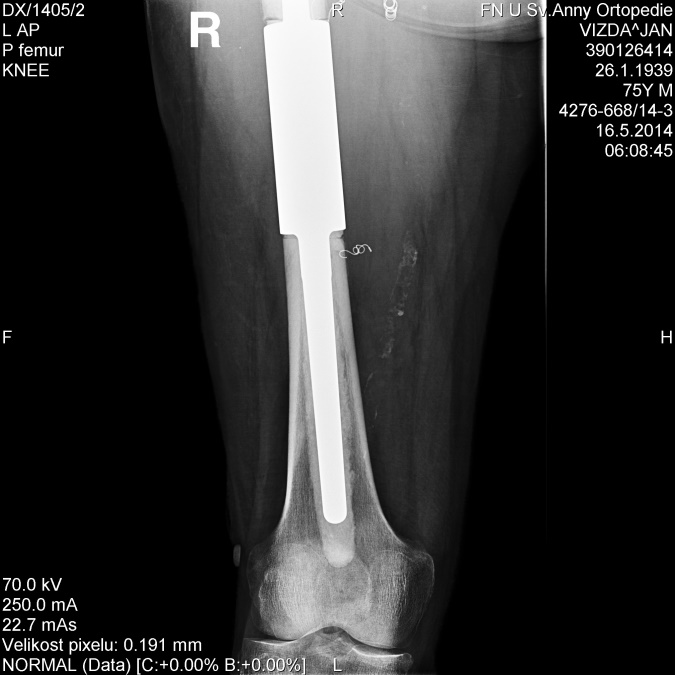 Primary malignant bone tumors
Osteosarcoma, Ewing sa, chondrosarcoma
Pathological fracture
Worse prognosis
High risk of dissemination
Less chance for local control
Amputation ?
Orthesis
chemotherapy
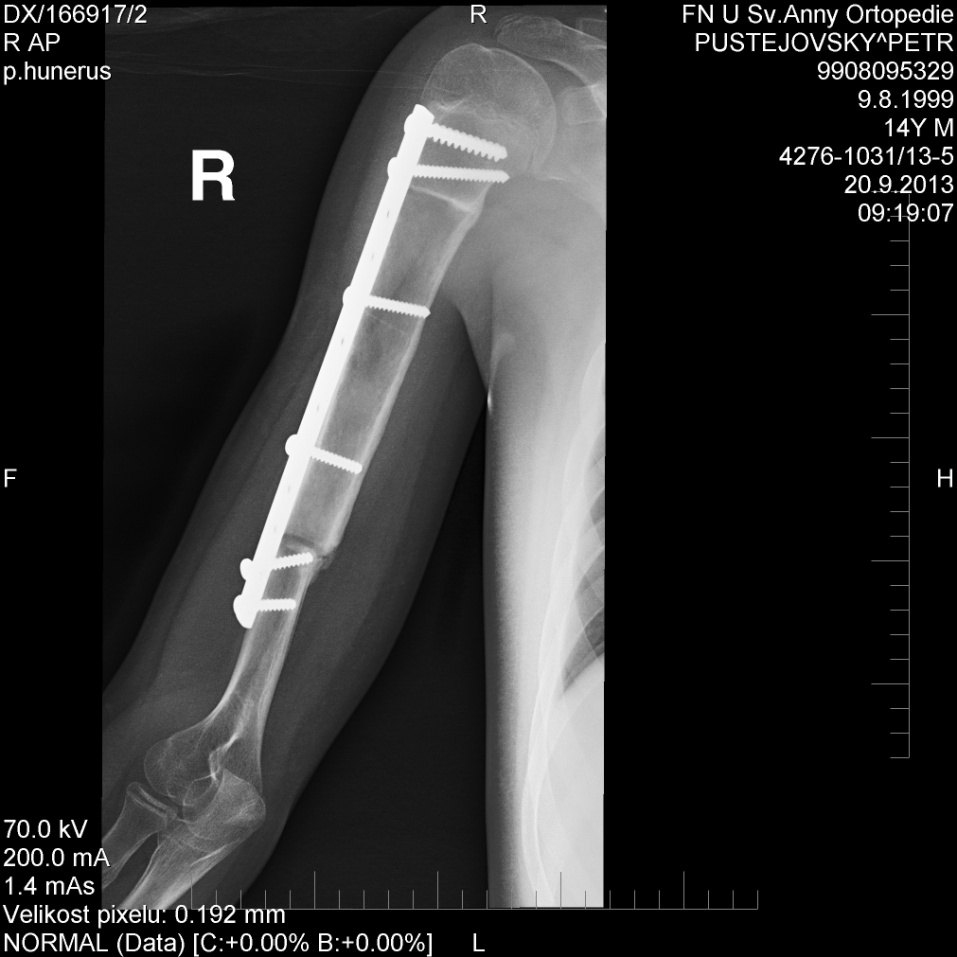 Resection bone graft 
plate
♂13 let boy
By throwing of a ball
High grade osteosarcoma
♀73 let, Dediferentiated chondrosa G3
Pathol. fracture
 Amputation